Тема: Терроризм – угроза обществу!
Цель: Закрепить полученные знания о действиях людей при захвате в заложники; ознакомиться с  правовой основой  борьбы с терроризмом и  КЛАССИФИКАЦИЕЙ ПРОЯВЛЕНИЙ ТЕРРОРИЗМА
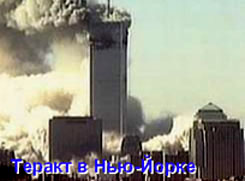 Терроризм – это….
Какие ассоциации возникают у вас, когда вы слышите это слово?
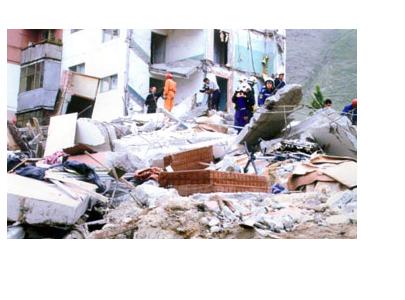 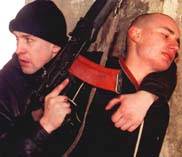 Имеются точки зрения:
Имеются точки зрения:
Меня проблема терроризма не волнует
( ваше мнение)
Терроризм приобретает угрожающие масштабы
За период с 1990 - 2010 г рост количества терактов во всем мире составил от 50% до 70 %.
Направления терроризма
В 70-х годах  80 % терактов были направлены против собственности и только 20 % - против людей;
В 80-х  годах 50 % терактов были направлены против собственности и 50 % против людей;
В 90-х годах – уже 30 и 70 процентов соответственно.
Имеются точки зрения:
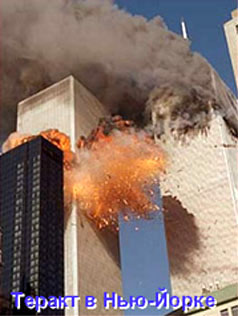 Терроризм может 
заявить о себе 
в любой точке 
Земли
(ваше мнение)
Правовую основу борьбы с терроризмом составляют:
Конституция Российской Федерации. 
Федеральный закон «О борьбе с терроризмом». № 130-ФЗ от 25 июля 1998 года.
Федеральный закон «О противодействии экстремистской деятельности» №114-ФЗ от 25.07.2002 г.
. Постановление Правительства Российской Федерации «О мерах по противодействию терроризму». № 1040 от 15 сентября 1999 года 
 Указы и распоряжения президента Российской Федерации.
Имеются точки зрения:
Любой успех террористов
провоцирует дальнейший
рост террора и увеличивает
количество 
жертв (ваше мнение)
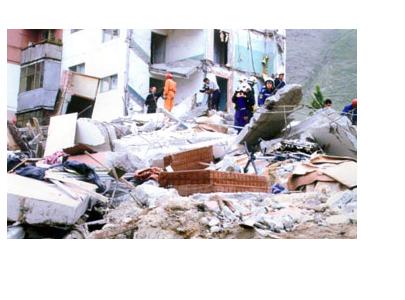 АНТИТЕРРОРИСТИЧЕСКАЯ ОПЕРАЦИЯ
Представляет собой совокупность согласованных и взаимосвязанных по цели, задачам, месту и времени боев, ударов, сражений и маневра, проводимых группировками боеготовых разнородных войск (сил) по      единому замыслу и плану под единым командованием, с целью разгрома и уничтожения антигосударственных и других террористических группировок (групп), незаконных вооруженных формирований одного или нескольких субъектов РФ, угрожающих целостности государства или его конституционному строю.
Террорист – это….
Заложник – это …
Борьба с терроризмом – это…
Преступления террористического характера- это ….
Террорист
Лицо, участвующее в осуществлении террористической деятельности в любой форме.
Борьба с терроризмом
Деятельность по предупреждению, выявлению, пресечению, минимизации последствий террористической деятельности.
Заложник
Физическое лицо, захваченное и (или) удерживаемое в целях понуждения государства, организации или отдельных лиц совершить какое-либо действие или воздержаться от совершения какого-либо действия как условия освобождения удерживаемого лица.
Преступления террористического характера
Это преступления, предусмотренные статьями №№ 205-208, 277 и 360 Уголовного Кодекса Российской Федерации (ст. 205. Терроризм; ст. 206. Захват заложника, ст. 207. Заведомо ложное сообщение об акте терроризма; ст. 208. Организация незаконного вооруженного формирования или участие в нём; ст. 277. Посягательство на жизнь государственного или общественного деятеля; ст. 360. Нападение на лиц или учреждения, которые пользуются международной защитой).
КЛАССИФИКАЦИЯ ПРОЯВЛЕНИЙ ТЕРРОРИЗМА
КЛАССИФИКАЦИЯ ПРОЯВЛЕНИЙ ТЕРРОРИЗМА
ТЕРРОРИСТИЧЕСКИЕ АКТЫ МОГУТ БЫТЬ СЛЕДУЮЩИХ ВИДОВ:
Диверсия
(взрыв, распыление отравляющих веществ и т. п.). Производятся взрывы транспортных средств или в зданиях с целью нанести ущерб и вызвать человеческие жертвы, а также на открытом пространстве для уничтожения людей. В результате взрывов страдает большое количество случайных людей, поэтому именно такая тактика приводит к наиболее сильному психологическому эффекту и имеет место в случаях, когда террористы абсолютно все потенциальные жертвы рассматривают в качестве политических противников.
Похищение
Как правило, похищению подвергаются значительные фигуры, способные привлечь внимание общественности: известные политики, чиновники, журналисты, дипломаты.
Покушение и убийство
Один из основных методов ведения терроризма. Осуществляется вооруженными группами. Отличается демонстративной адресностью, поэтому эффективен для целенаправленного психологического воздействия на узкую аудиторию.
Ограбление (экспроприация)
Осуществляется как с целью получения необходимых для ведения борьбы средств, так и в целях пропаганды. Наибольший размах приобретает в периоды революционной дестабилизации.
Захват транспорта
Захват транспортного средства: самолёта, железнодорожного поезда, автомобиля, корабля. Наиболее часты в мире захваты самолетов, также обозначаемые как «скайджекинг». Скайджекинг наиболее эффективен среди  других видов  так как, во-первых, удерживает спецслужбы от проведения атак на террористов из-за высокого риска поражения заложников, во-вторых, авиатранспорт представляется более удобным средством для того, чтобы скрыться от преследования.
Захват зданий
Чаще всего налетам подвергаются здания посольств, правительственные учреждения, партийные офисы. Чеченский терроризм продемонстрировал пример нападения на больницы. Как правило, захватом здания террористическая операция не ограничивается. В случае удачного для террористов течения хода дел им предоставляется возможность покинуть захваченное  строение под прикрытием заложников.
Вооружённое нападение
Без смертельного исхода и причинения значительного имущественного ущерба. Осуществляется террористическими организациями на стадии становления, когда ещё не накоплен опыт проведения крупномасштабных операций, а также активно действующими организациями, которым необходимо только продемонстрировать способность к проведению вооружённых операций.
Кибертерроризм (кибервойна)
Нападение на компьютерные сети. Появление этого явления связано с увеличившейся ролью компьютеров во всех сферах жизни и с зависимостью нормальной жизнедеятельности общества от сохранности компьютерной сети.
Наиболее агрессивными и имеющими разветвленную сеть являются следующие террористические организации:
«Аум Синрикё» – в Японии;
 Международное «Мусульманское братство»;
 «Ирландская республиканская армия (ИРА)» – в Северной Ирландии;
 Палестинские боевые организации «Хамас» и «Хезболлах»;
 «Курдская рабочая партия (КРП)» – в Турции;
 «Тигры освобождения Тамил Илама» – в Шри-Ланке;
 Бакское движение «ЭТА» – в Испании;
 Бенладеновская «Аль-Каида» – в Афганистане;
 «Исламское движение Узбекистана».
Статья 207. 
Заведомо ложное сообщение об акте терроризма
Заведомо ложное сообщение о готовящемся взрыве, поджоге или иных действиях, создающих опасность гибели людей, причинения значительного имущественного ущерба либо наступления иных общественно опасных последствий, - наказывается штрафом в размере от двухсот до пятисот минимальных размеров оплаты труда или в размере заработной платы или иного дохода осужденного за период от двух до пяти месяцев, либо исправительными работами на срок от одного года до двух лет, либо арестом на срок от трех до шести месяцев, либо лишением свободы на срок до трех лет.
Комментарий к статье 207
1. Опасность этого преступления заключается в том, что распространение даже ложных сообщений о якобы готовящихся актах терроризма может вызвать панику, беспорядок, перебои в работе транспорта, государственных и иных предприятий и учреждений. Соответствующие государственные органы вынуждены проводить организационно-технические мероприятия (подчас дорогостоящие), направленные на предотвращение готовящихся террористических акций.
Действия предупредительного характера:
1. Ужесточение пропускного режима при входе и въезде на территорию объекта.
2. Установка систем сигнализации, аудио и видеозаписи.
3. Осуществление ежедневных обходов территории объектов и осмотр мест сосредоточения опасных веществ на предмет своевременного выявления взрывных устройств или подозрительных предметов.
4. Периодическая комиссионная проверка складских помещений.
5. Тщательный подбор и проверка кадров.
6. Организация и проведение совместно с сотрудниками правоохранительных органов и органов по делам ГОЧС инструктажей и практических занятий по действиям в условиях возможных террористических актов.
7. Проведение регулярных инструктажей персонала о порядке действий при приеме телефонных сообщений с угрозами террористического характера.
8. Оснащение, при возможности, телефонов дежурных (вахтеров) и т.д. указанных в официальных справочниках, автоматическими определителями номера (АОН) и звукозаписывающей аппаратурой